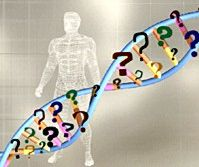 Genetics & Myotonic Dystrophy
Presented by : Janel Phetteplace, MS, CGC
Janel-Phetteplace@uiowa.edu
Overview of Genetics
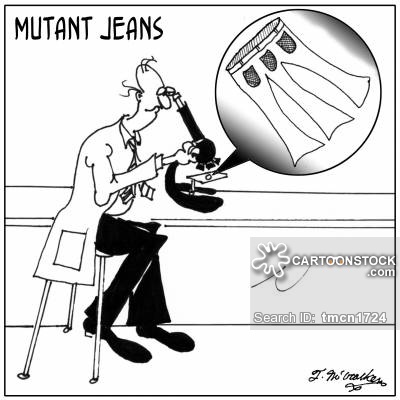 Genes (DNA) Comprise Each Chromosome
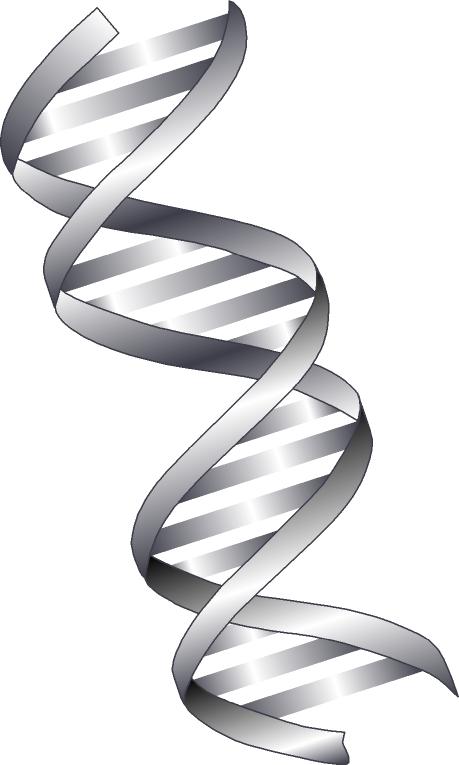 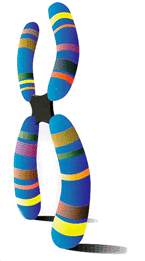 Cell
Chromosome
DNA
Myotonic Dystrophy (MD)
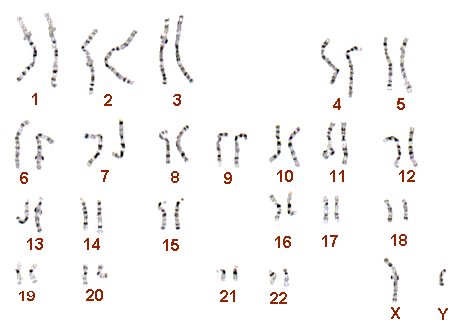 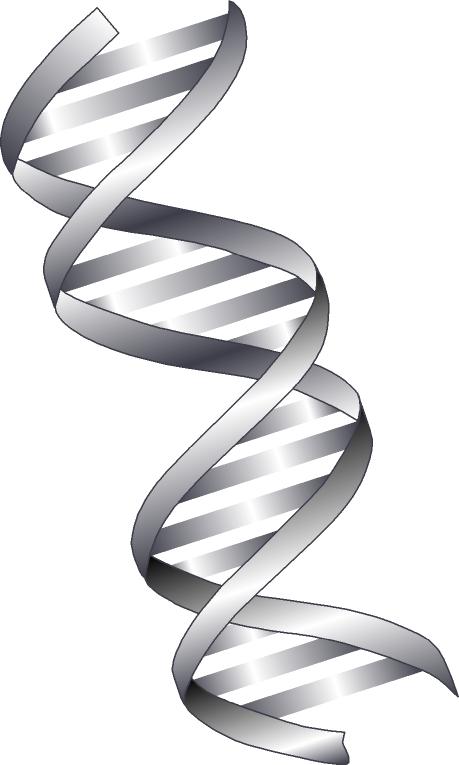 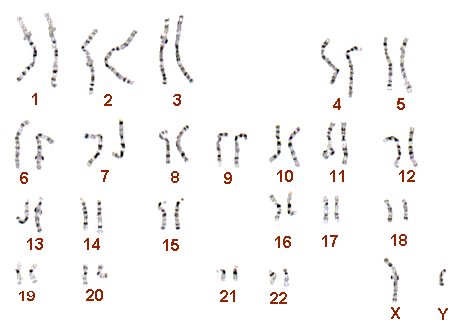 DMPK Gene
Myotonin-protein kinase
Inheritance 
 Autosomal dominant, maternal anticipation
 Offspring of affected individual have 50% of inheriting the altered DMPK gene
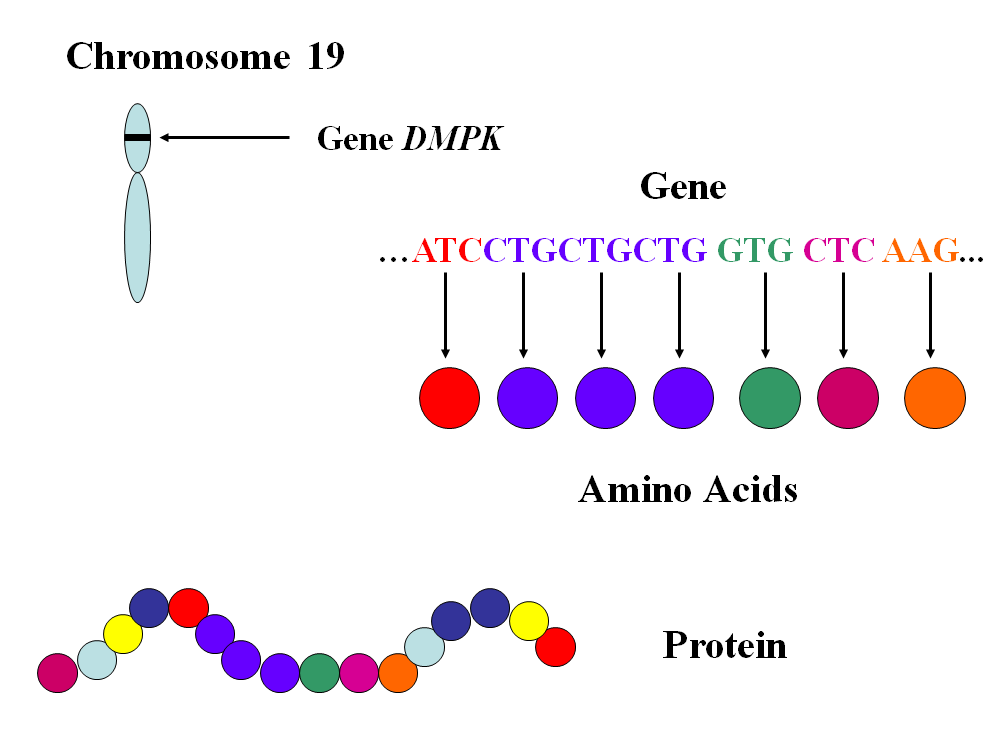 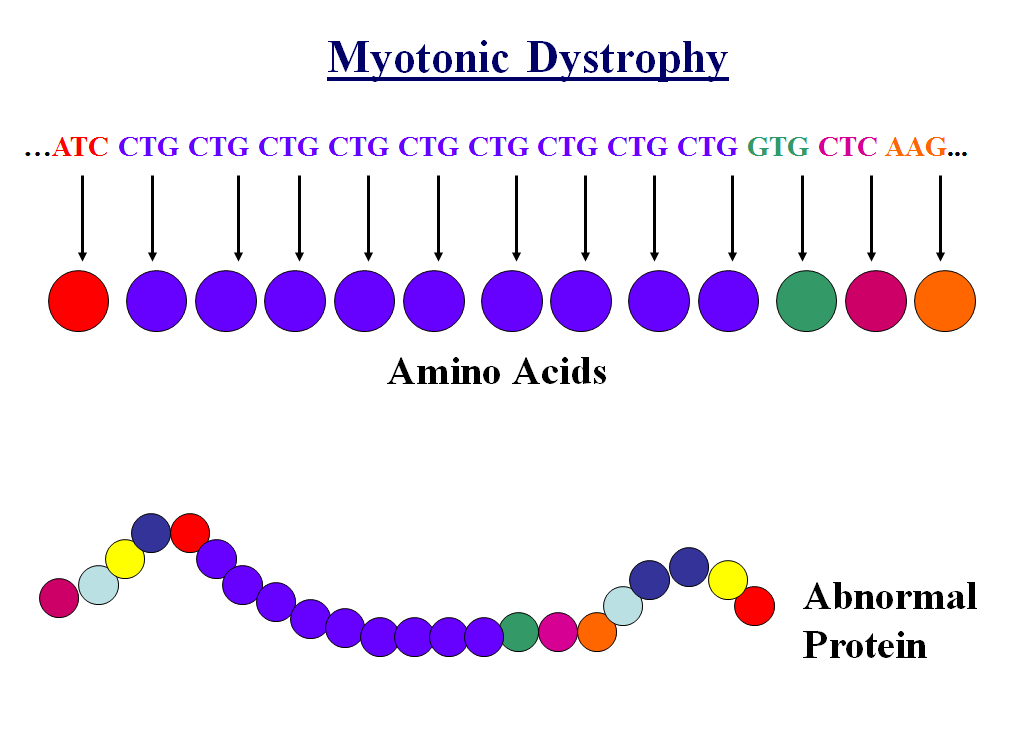 CTG Repeats
Anticipation in Myotonic Dystrophy
Myotonic dystrophy type 2
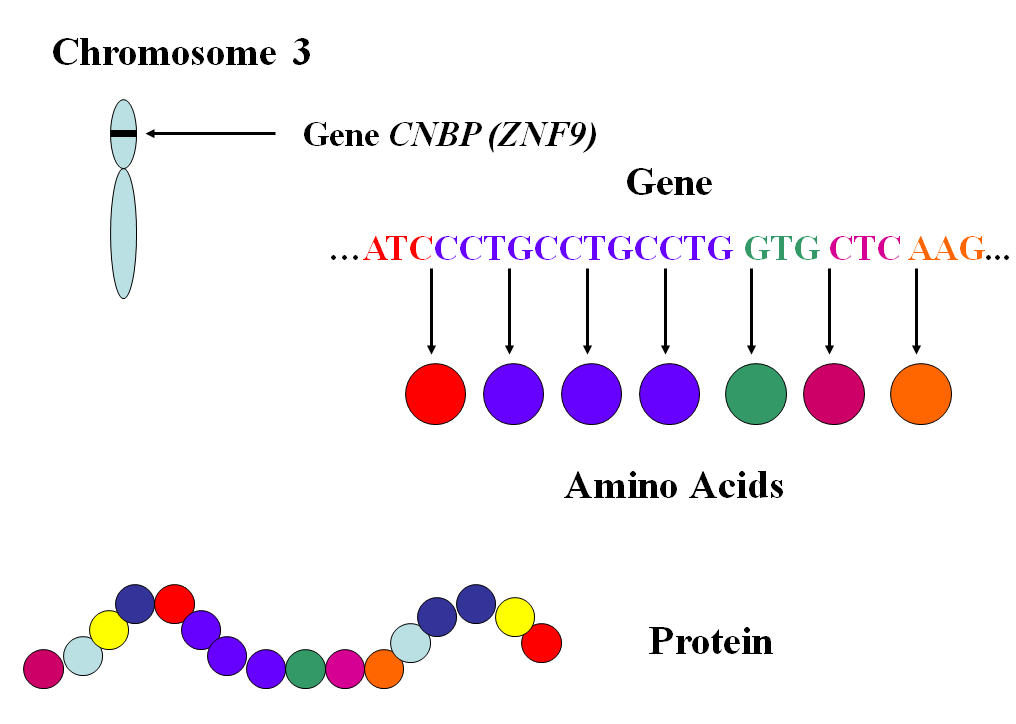 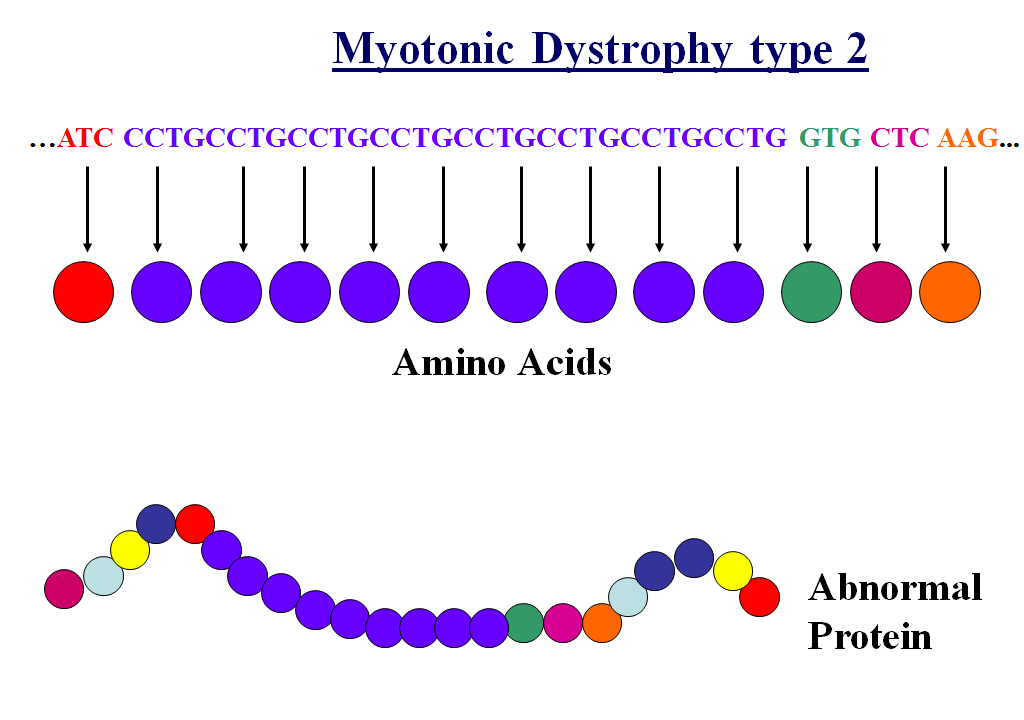 Autosomal Dominant Inheritance
Affected
Unaffected
Unaffected	 Affected		Unaffected	 Affected
Family Planning Options
Biological children
Donation/adoption
During Pregnancy:
Chorionic Villus Sampling (CVS)
As early as 10 weeks
Amniocentesis
Typically past 15 weeks
Maternal fetal cell analysis
Not yet available 
Before Pregnancy: 
Preimplantation Genetic Diagnosis (PGD)
Costs ~$20,000 - $25,000
Donor options
Sperm donation (banks)
Costs ~$1,000
Egg donation
Costs ~$15,000 - $50,000

Embryo Adoption
Costs ~$10,000 - $15,000

Traditional Adoption
Costs ~$10,00 - $40,000
Prenatal Diagnosis
Preimplantation Genetic Diagnosis
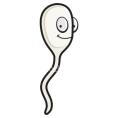 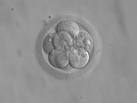 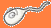 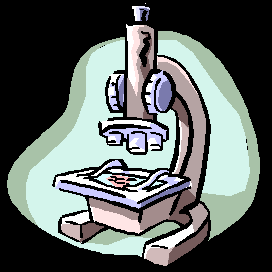 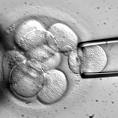 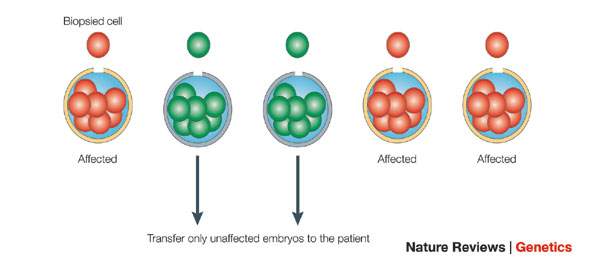